Race Matters: Addressing Racism as a Health Issue
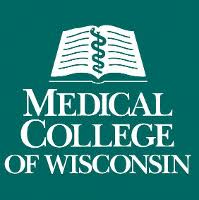 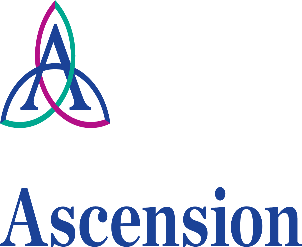 Bryan Johnston, MD
Veneshia McKinney-Whitson, MD
Chizelle Rush, MD
Ashley Munroe, MD
Camille B. Garrison, MD


Medical College of Wisconsin
Department of Family and Community Medicine

Ascension-All Saints and Columbia St. Mary’s Family Medicine Residency Programs
[Speaker Notes: All: Name, program and title/role- short and quick]
Race Matters
[Speaker Notes: CG]
Disclosures
Nothing to disclose
[Speaker Notes: VM We have none…]
Agenda
Race Matters Workshop
Today
Session Description/Evaluation – 15 minutes
		
Implicit bias story and activity – 25 minutes

Q&A/Reflections – 20 minutes
Introduction/Allegories on Racism – 30 minutes
Racism Matters Workshop – 90 minutes
Panel Presentation – 60 minutes
Evaluation – 5 minutes
[Speaker Notes: VM

Want to describe generally but also give a bit of the experience of what this program is like to go through – implicit bias activity

Overall workshop is 3 hours, all at once, and involves video description of]
WorkshopGoals and Objectives
[Speaker Notes: 1: Ashley/Veneshia/ to do 1. Video; research/data (2.5 mins?) Virtual format reflection?
2: Chizelle for 2. Diversity/equity quiz, pt profile activity, implicit bias story – 2.5 mins)
3: Bryan/ Camille 3. individual stories, our reflections, panel -- bulk of the time? (8-10 mins? – follow from the ‘our experiences and our hope’ 
Results: bryan (2 mins – would flow from manuscript tables from Veneshia)


VM 30sec

Ending 1:20]
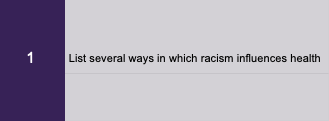 [Speaker Notes: 1: Ashley/Veneshia/ (3mins)
Veneshia-----To achieve this objective, we started with a Tedtalk- Race Allegories, presented by a Family Physician and Epidemiologist- Dr Camara Jones. 
We chose this video bc we wanted participants to have the same foundation and understanding around racism going into the workshop.
 Video highlighted:
	Race is a social construct, not biological
	difficulty in seeing racism when you are privileged
	Racism comes in different forms (institutional, interpersonal, and internalized)
	We need to be intentional about actions against racism
 
Ashley-----Next we discussed a brief history of racism and segregation in Milwaukee We provided graphics that illustrated how through the act of red-lining, where black neighborhoods became clustered in Milwaukee. We compared this to maps of present day Milwaukee, where these same red-lined neighborhoods continue to have high pockets of poverty and consequently have the worst health in the state. 
We took this idea of the causative effect of racism and health outcomes a step further, by providing concrete evidence derived from studies and trials whose results confirmed the impact of racism on cardiovascular health and mental health. For example, the idea that chronic perceptions of racism lead to higher resting sBP and ultimately HTN. And adults who lived in poverty, being more likely to suffer from psychiatric disorders including depression and schizophrenia.

Virtual format reflection-presented both live and in virtual format- all can attest that virtual platforms provides limited engagement and nonverbal social cues (even more so if camera is off), allows participant to take a break if subject matter become too heavy]
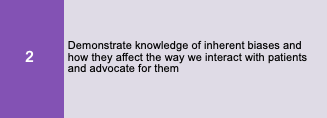 [Speaker Notes: 2: Chizelle for 2. Diversity/equity quiz, pt profile activity, implicit bias story – 2.5 mins)]
Personal experiences of race/racism
Reflections on 
Addressing race/racism
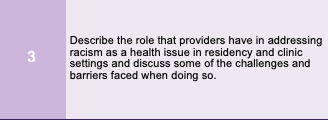 Longitudinal teaching and discussion
Community panel
[Speaker Notes: 3: Bryan/ Camille 3. individual stories, our reflections, panel -- bulk of the time? (8 mins? – follow from the ‘our experiences and our hope’ 
Results: bryan (2 mins – would flow from manuscript tables from Veneshia)]
Our Experiences and Our Hope
Garrison: “Commit to addressing bias.”
Rush: “Get to know the community you serve.”
Munroe: “See something, say something, 
do something”
McKinney-Whitson: “Support residents and faculty of color to thrive.”
Johnston: “What comes from the heart reaches the heart.”
[Speaker Notes: CG
2:55 – 3:10 pm 

10-15 mins total (2-3 mins each)

Chizelle: encourage providers to check in with patients around community events/trauma/racism/police brutality/protests; get to know the community you serve not just individuals in your office; diversity and inclusion –not just in recruiting but recognizing and supporting diverse perspectives to develop better and more inclusive solutions for patients/public health – wheelchair ramp example

Camille: commit to understanding/mitigating bias

McKinney-Whitson: supporting residents and faculty of color 

Johnston:
– My tagline is a quote from a workshop from the Racial Equity & Hunger National Learning Network. 
- It’s ok to talk about race and racism with your patients learners and colleagues.
- You’re going to make mistakes. I have made them. But coming from a good place, people will recognize that, they’ll help you learn and over time find your voice. TEACH UP
- Racism causes systematic denial of duration and quality of life to people of color in this society and especially this community. It is a public health emergency -- WI PH association, city of MKE, etc. Racism devastates the health of our patients and our communities. It demands our attention.
And avoiding it not only limits ability to provide good care it erodes trust—with our patients, our colleagues, and our learners.
It doesn’t always have to be a big deal either—often the bigger deal is the contortions some go through to avoid it. When Jacob Blake was shot I didn’t waltz into exam rooms in my normal cheeriness, put on a big smile and say how’s your day going? I asked how are you holding up. There are some visits where we don’t get to the pro’s and con’s of prostate cancer screening. We’ll get there next time. And when we are connecting with one another’s humanity I think that makes it more likely there will be a next time.
So again, thank you, and now I’ll turn it over to Dr. Lundh and the panel.]
Quantitative Evaluations
[Speaker Notes: BJ
- 3 sessions to residency programs from 2018-2020, 30-40 participants per session 
- 35 evaluations (out of approximately 100 total participants)]
Qualitative Evaluations
Learner-reported Intentions for change, grouped by theme
Learner self-reported Education Gains, grouped by theme and subtheme
[Speaker Notes: BJ]
We encourage participants to:
[Speaker Notes: CG]
Implicit Bias-
Faculty Experience
Group Reflection

Self Awareness
Self Management
Education and Exposure
Process Management
[Speaker Notes: 2:40 – 2:45 pm

5min CG

We heavily depend on our unconscious mind…
We see the world as we are, not what it really is…

What experiences have you had with implicit bias…that you are willing to share. How can implicit bias impact the stakeholders in your sector?

Goals for how to deal with Implicit Bias
Self Awareness-acknowledge that you have it
Self Management- self-reflect before reacting
Education/Exposure- connect with others in that group
Process Management- we are responsible for the behavior that comes out of our unconscious bias]
Patient Profile Activity
[Speaker Notes: 2:45 – 2:55 pm
Need Tech Support
Nee pen and paper
VM /AM 10 MIN:

AM
DIVIDE INTO Facilitated Breakout groups – facilitator to read the case and facilitate discussion-Ask them to give a vivid layered description of the patient- where they live, car they car, race, clothing, socioeconomics, hair job etc
Return to large group and offer chance to reflect


VM
 WE THEN READ THE REAL PATIENT DESCRIPTION AND HAVE PARTICIPANTS SHARE THEIR DESCRIPTIONS IF COMFORTABLE OR DISCUSS THE GROUPS’ DESCRIPTIONS GENERALLY ASKING IF THEIR DESCRIPTIONS FIT THE TRUE PT’S DESCRIPTION…(3MIN: END 4:49)]
References
Kenya Downs, “Why is Milwaukee so bad for black people?” NPR, http://www.npr.org/sections/codeswitch/2015/03/05/390723644/why-is-milwaukee-so-bad-for-black-people?sc=17&f=&utm_source=iosnewsapp&utm_medium=Email&utm_campaign=app
Williams-Morris, Ruth and Williams, David R.; “Racism and Mental Health: The African American Experience”; Ethnicity and Health, 2000 5(3/4); 243-268.
Williams, David R. “Race, Socioeconomic Status, and Health” The Added Affects of Racism and Discrimination”; Annals of New York Academy of Sciences, 1998; 173-188.
Clark, Rodney, Anderson, Norman B., Clark, Vernessa R. , Williams, David R.; “Racism as a Stressor for African Americans: A Biopsychosocial Model”; American Psychologist, 1999; 805-816.
Williams, David R. PhD, MPH, “Race and Health: Basic Questions, Emerging Directions”; AEP Vol 7 No. 5, 1997; 322-333.
Collins, Chiquita and Williams, David R., “US Socioeconomic and Racial Differences in Health: Patterns and Explanations”; Annual Review of Sociology 1995: 21, 349-386.
McEwen BS. Central effects of stress hormones in health and disease: Understanding the protective and damaging effects of stress and stress mediators. Eur J Pharmacol. 2008;583(2-3):174-185. doi:10.1016/j.ejphar.2007.11.071
Where do people at the most risk from COVID-19 live? Accessed October 18, 2020. https://www.jsonline.com/story/money/business/health-care/2020/06/08/where-do-people-most-risk-covid-19-live/5315746002/
Aldermanic Districts Dashboard - City of Milwaukee Health Department | Tableau Public. Accessed October 18, 2020. https://public.tableau.com/profile/rachel.mukai#!/vizhome/AldermanicDistrictsTableauDashboardUpdate/AldDashboard
References
Williams, David R. PhD MPH, Mourey-Lavizzo, Risa MD MBA, Warren, Rueben C. DDS, MPH, DrPH; “The Concept of Race and Health Status in America”, Public Health Reports 1994 Vol. 9  No. 1; 26-41. 
Factor, Roni, Williams, David R. Phd MPH Ichiro, Kawachi, “Evaluation of the UNREST Questionnaire for testing the social resistance framework” Journal of Epidemiology Community Health 2013; 67: 618-624.
Gordon, Wayne and Perkins, John M.; Do All Lives Matter? 2017
Hardeman, Rachel R. PhD MPH, Medina, Eduardo M. MD MPH, and Kozhimannil, Katy B. PhD, MPA, “Structual Racism and Supporting Black Lives-The Role of Health Professionals”, The New England Journal of Medicine, December 1, 2016: 2113-2115.
Bassett, Mary T. MD MPH, #BlackLivesMatter-”A Challenge to the Medical and Public Health Communities”. The New England Journal of Medicine, March 19, 2015: 1085-1087.
Massey, Douglas. (2004). Segregation and Stratification: A Biosocial Perspective. Du Bois Review. 1. 7 - 25. 10.1017/S1742058X04040032. 
Ganzel BL, Morris PA, Wethington E. Allostasis and the human brain: Integrating models of stress from the social and life sciences. Psychol Rev. 2010;117(1):134-174. doi:10.1037/a0017773
Introductions
Ashley- From majority to minority, varied experiences with race and health
Chizelle – Granddaughter of the great migration, forging a unique path

Bryan-Fighting the battle through healthcare, while fighting the system 

Veneshia-Always the minority, racism as a norm

Camille-The “Only Lonely”, battling at the top and on the ground
[Speaker Notes: PLACE HOLDER 8min
Explain who we are as it pertains to this presentation.
In order as above.
2-3 min each

Bryan: 
1: hope to represent the allies, who see racism and racial-based inequality at play in society and the devastating affect it has on health and quality of life, and are committed to working with those communities to resist racism.
2: After growing up in a very homogenous sort of idyllic small town in western WA in which everyone was sort of expected to succeed and have a satisfying life, I feel like I’ve been in some kind of culture shock for the last 15 years, in which I’ve lived in very segregated cities across the US which are more diverse than my home town but also more segregated. You can wrap your head around the geographical segregation, the thing that gets me is segregation of expectations for what a life will be like, with very different sets of rules expectations and opportunities for different people. Milwaukee is no different. It is on and off named the most segregated US city, a city in which communities are so thoroughly insulated from each other that lives are lived often in complete parallel, crossing only when necessary, such as: law enforcement, healthcare.
3. Our clinic is one of those places where the intersection occurs, which represents both a challenge and an opportunity.
4: Today we will learn about racial disparities in healthcare and I hope have a good time discussing what to do about it. I think we can and must make healthcare work better for minority communities. I’m excited to be part of this conversation.]
Our team of family physicians have conducted a healthcare provider-focused anti-racism education program since 2017. Through didactics, small group breakouts, personal stories from presenters and insights from a community panel, participants learn and discuss how racism influences health, explore implicit biases and their impact on the care we provide, describe healthcare provider role in addressing racism as a health issue and discuss some of the challenges and barriers faced when doing so.   In this session presenters will share program description and outcomes, guide audience through an implicit bias activity, reflect on lessons learned and engage with audience questions and comments. 12/8/20: NCEAS outline final0:00-0:15: Workshop summary and evaluation15:00-20:00: Implicit bias story25:00-45:00: Breakouts for implicit bias activity; return to share with larger group45:00-60:00: audience Q&A; presenter reflection on lessons learned
Session description